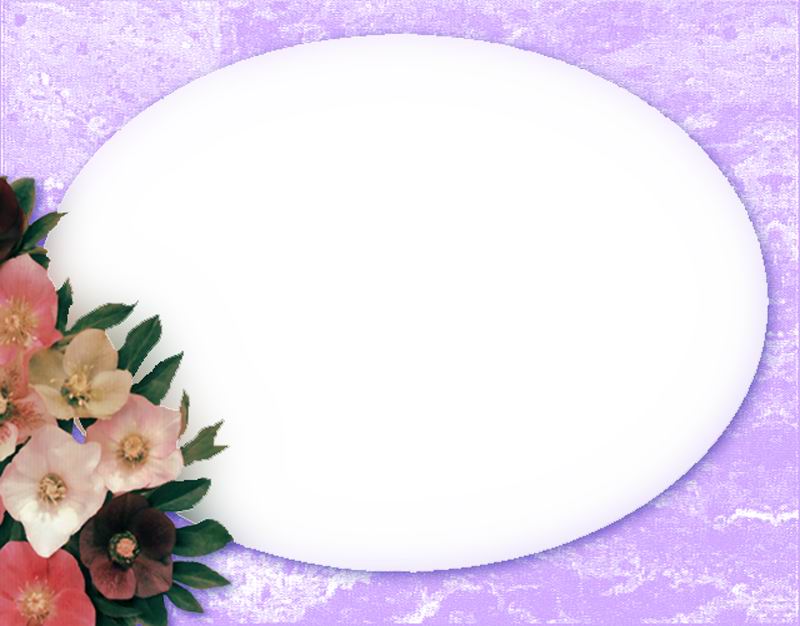 Trường mầm non Quang Trung
Môn: Làm quen với toán
Giáo viên: Lưu Thị Thơ
Lớp: Nhỡ B2
Năm học: 2019-2020
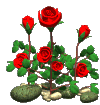 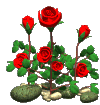 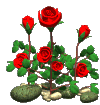 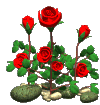 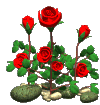 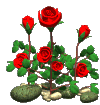 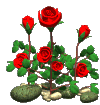 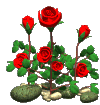 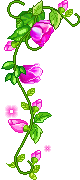 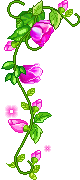 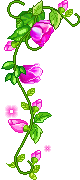 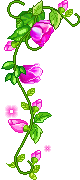 Đếm đến 4, nhận biết nhóm có 4 đối tượng
1	2	3	4
Chủ điểm nghề nghiệp
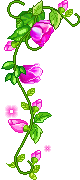 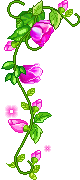 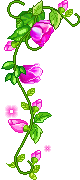 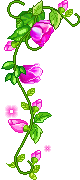 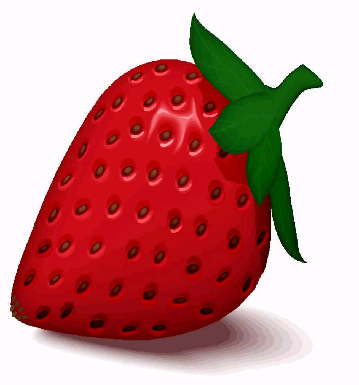 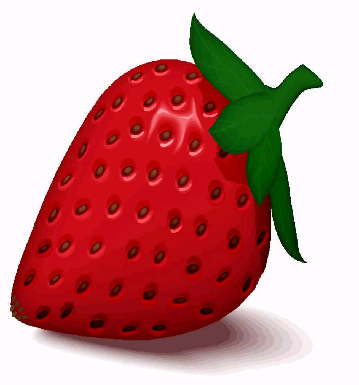 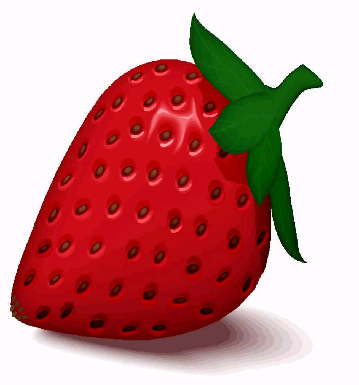 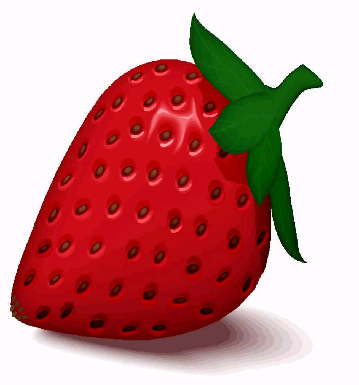 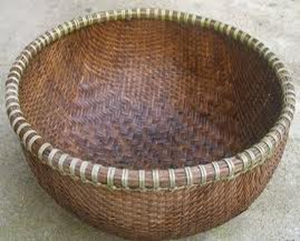 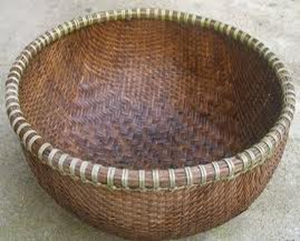 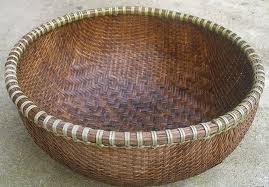 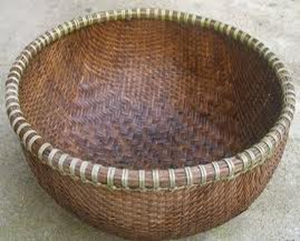 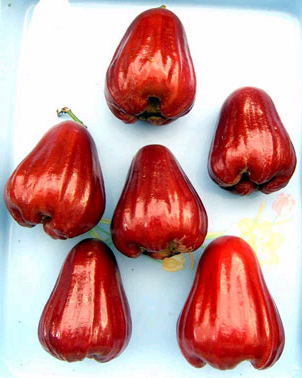 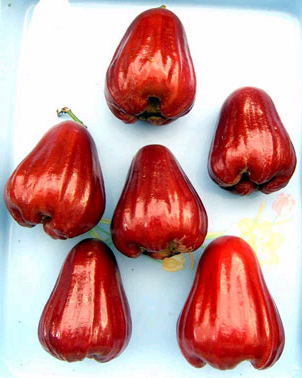 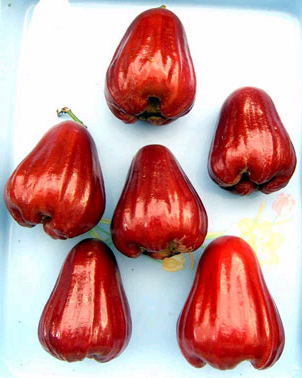 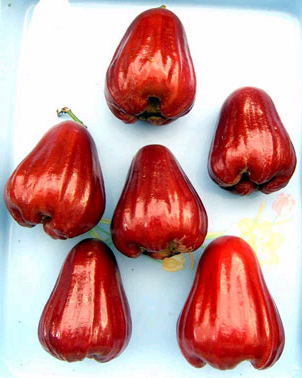 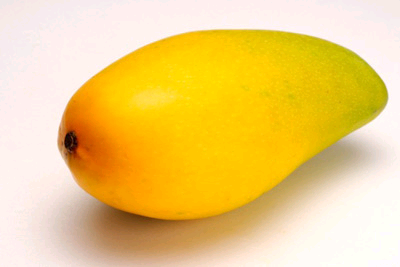 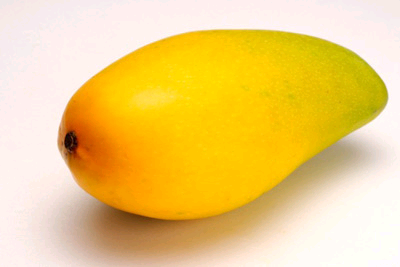 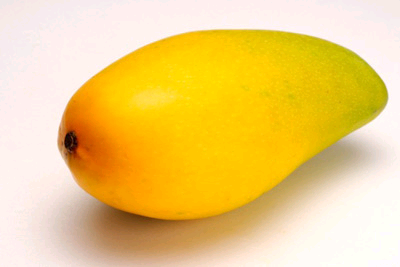 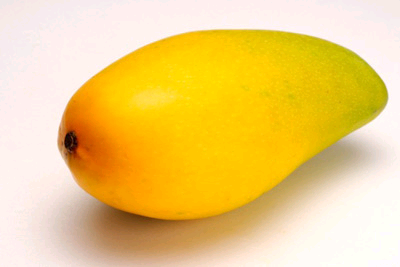 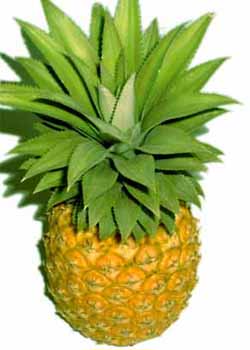 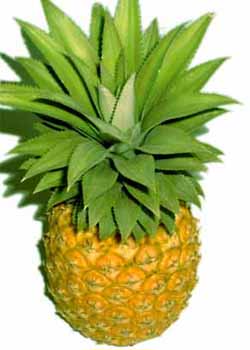 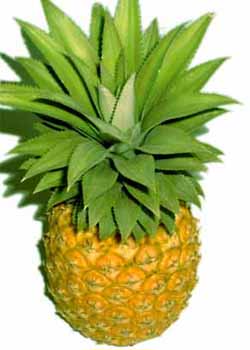 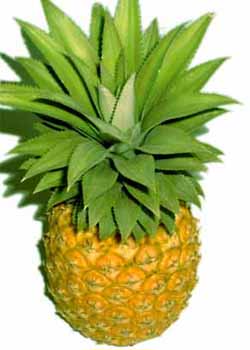 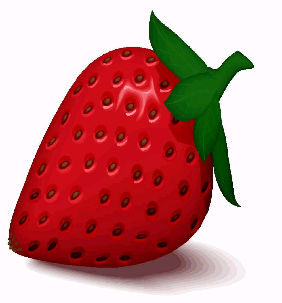 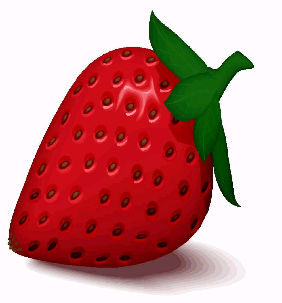 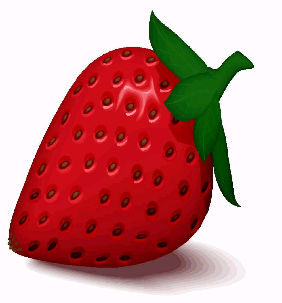 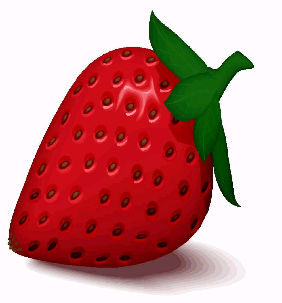 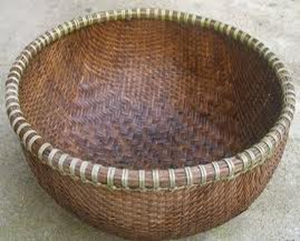 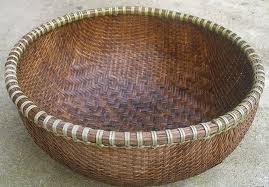 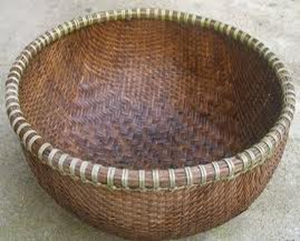 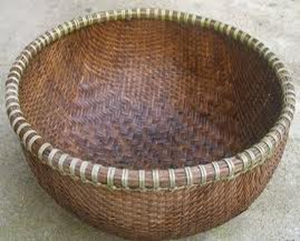 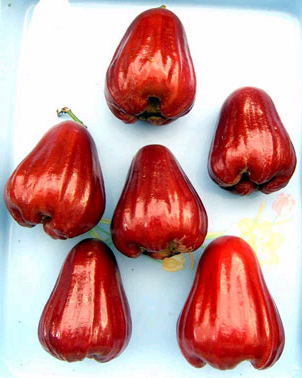 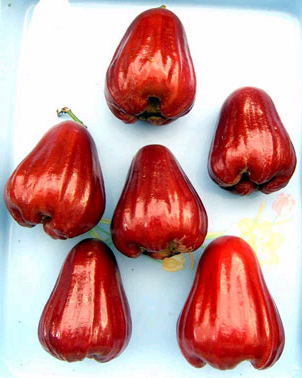 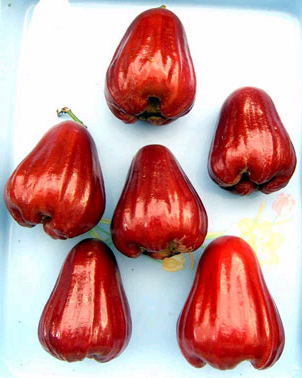 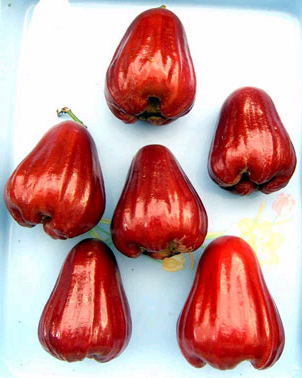 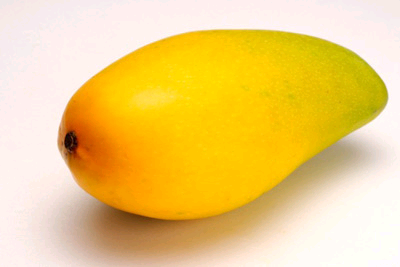 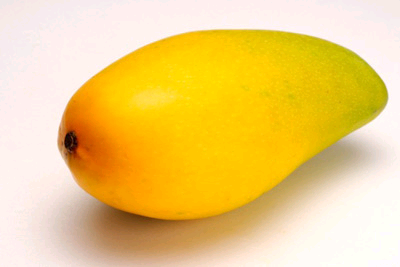 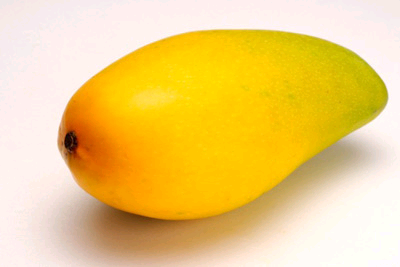 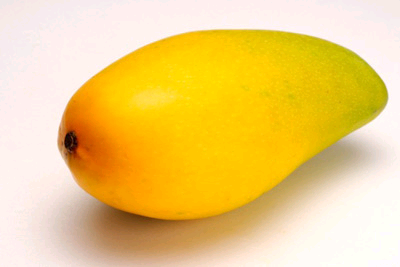 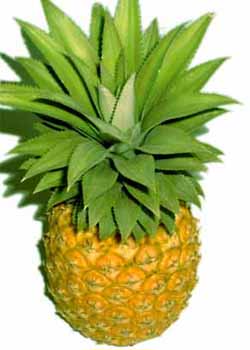 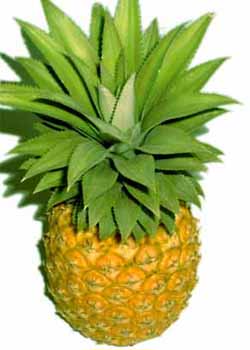 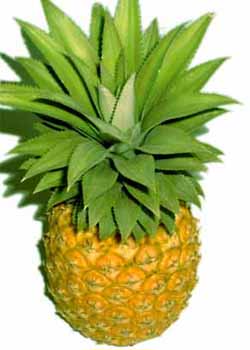 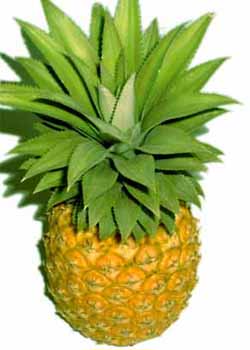 4
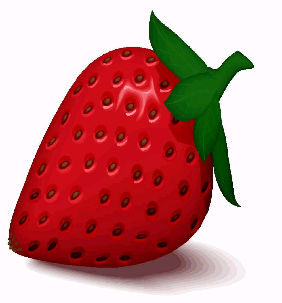 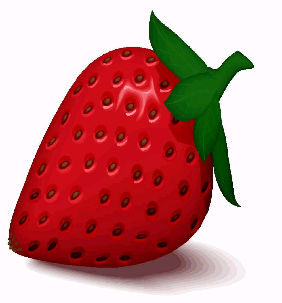 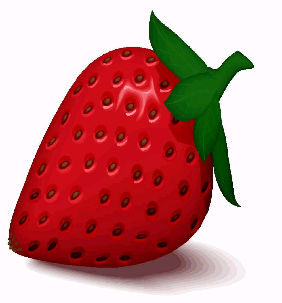 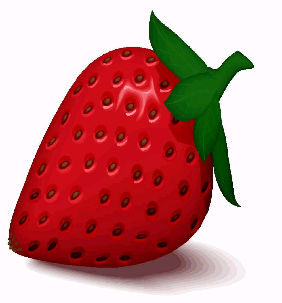 4
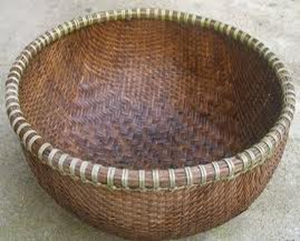 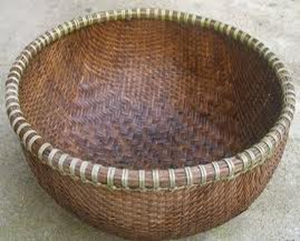 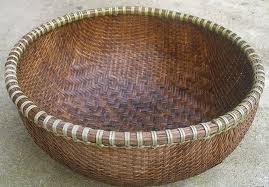 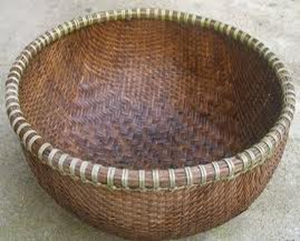 4
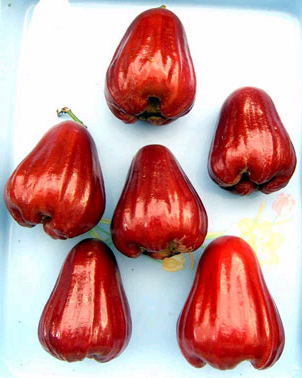 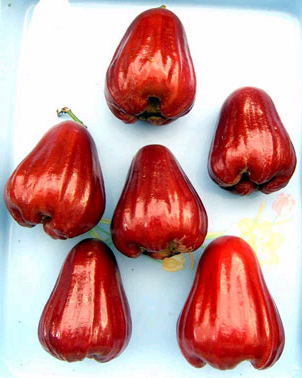 4
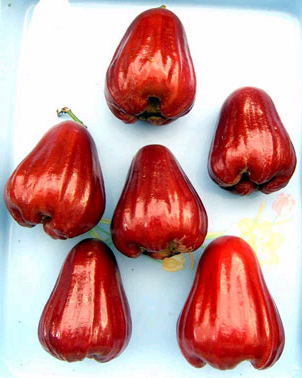 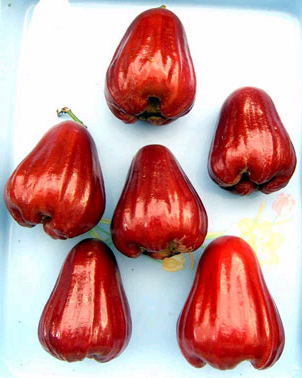 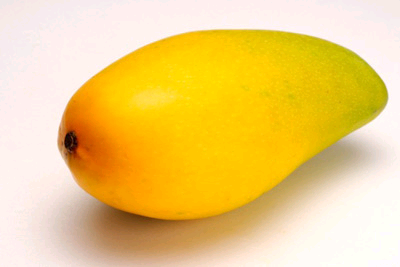 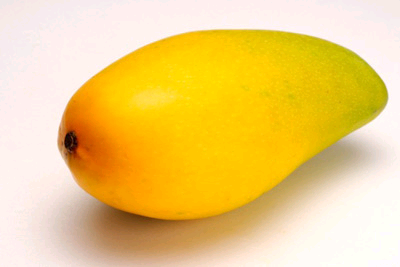 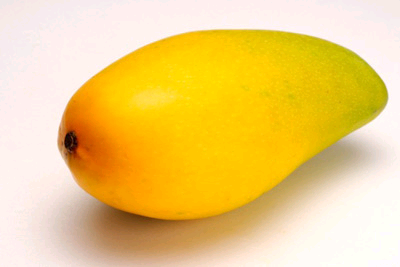 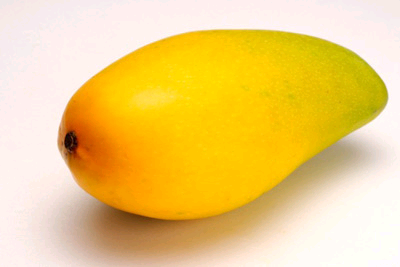 4
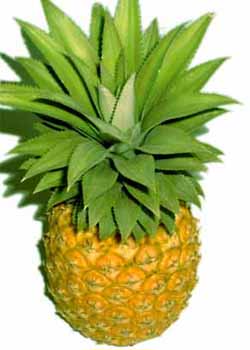 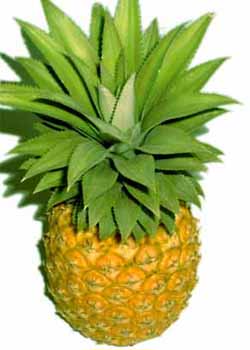 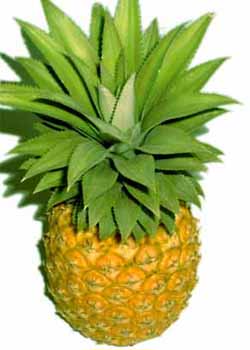 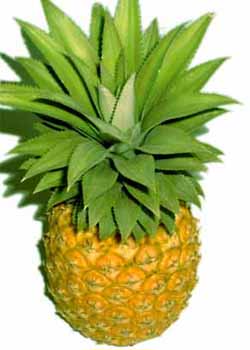 4
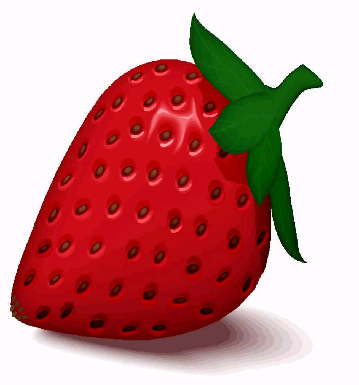 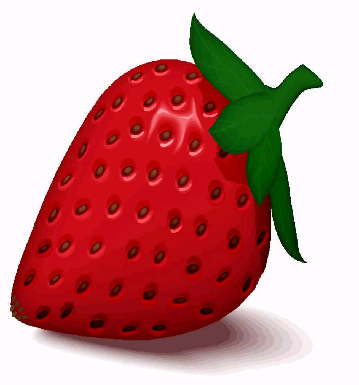 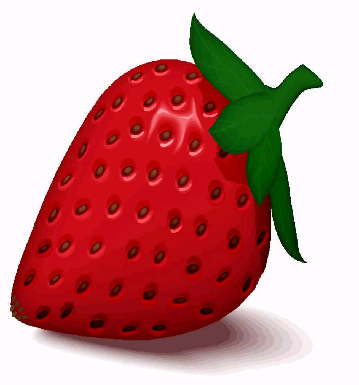 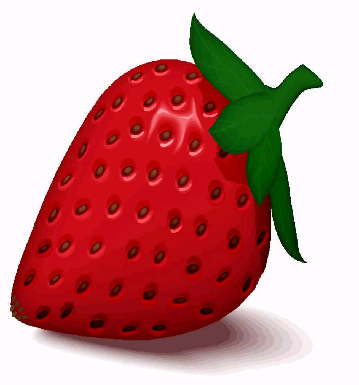 4
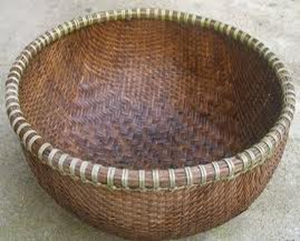 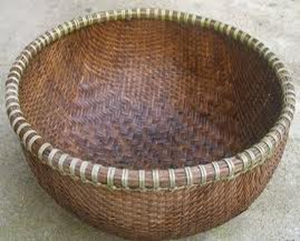 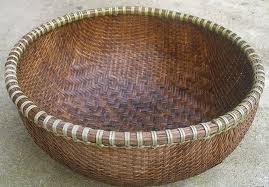 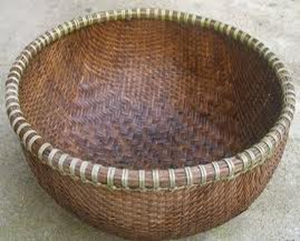 4
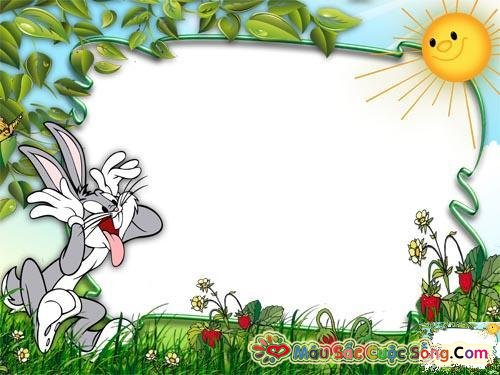 Trò chơi
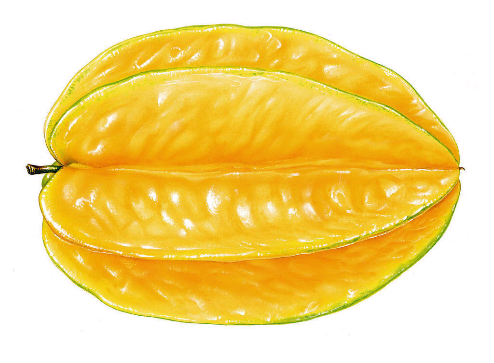 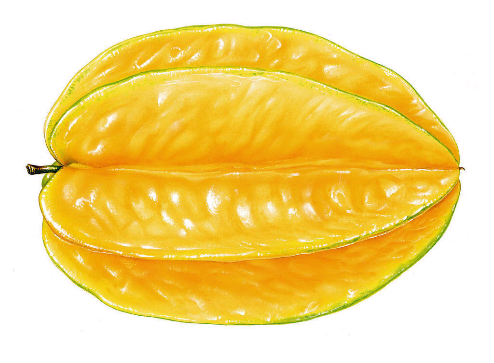 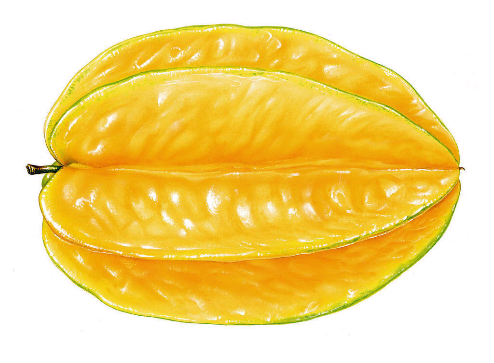 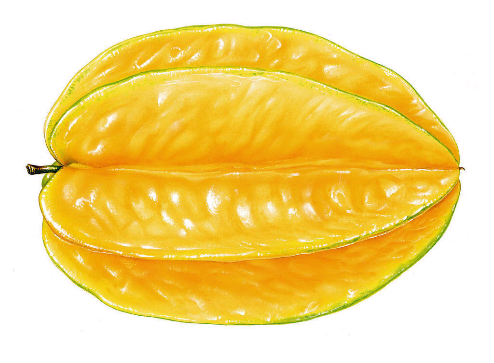 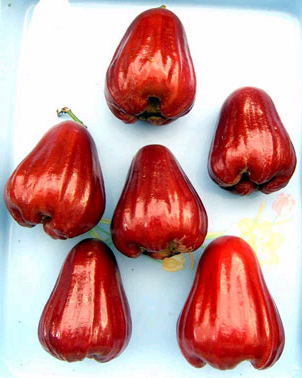 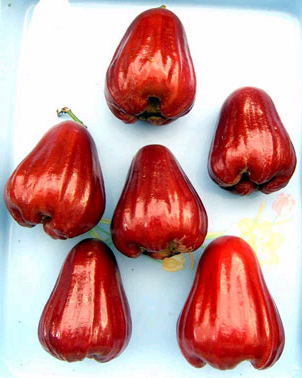 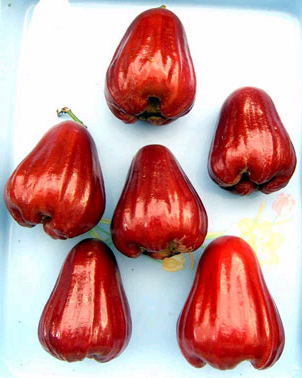 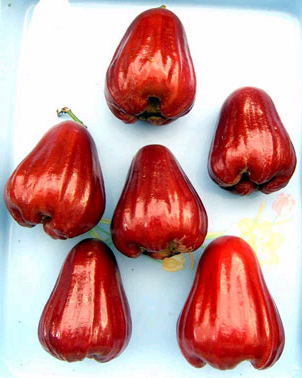 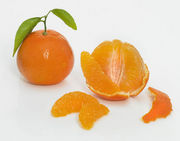 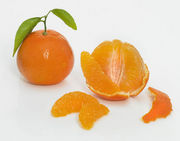 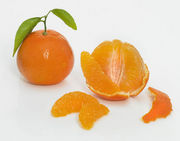 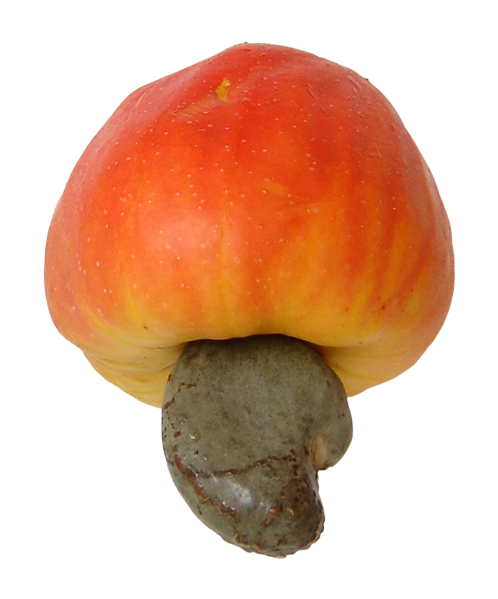 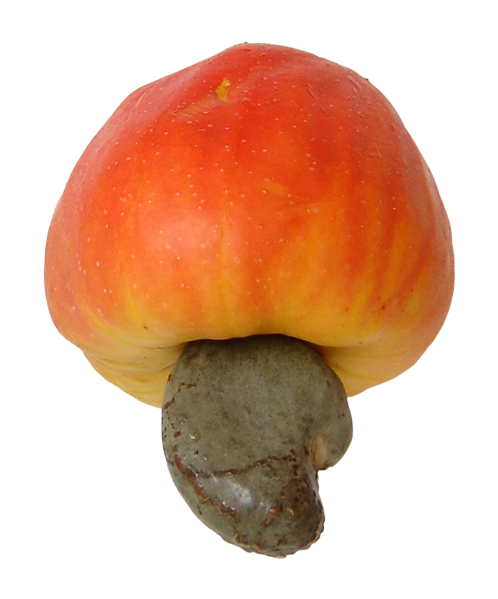 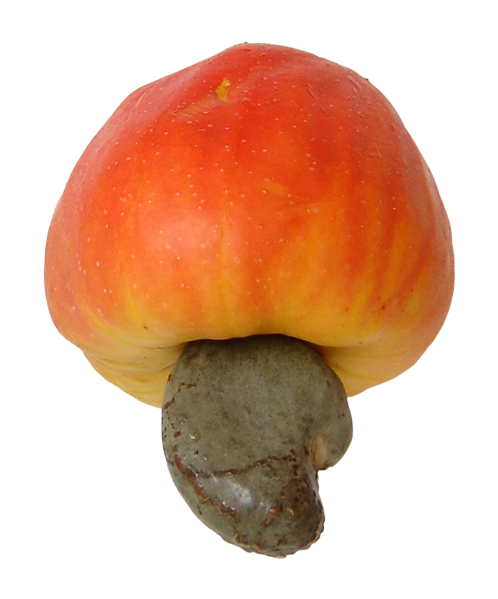 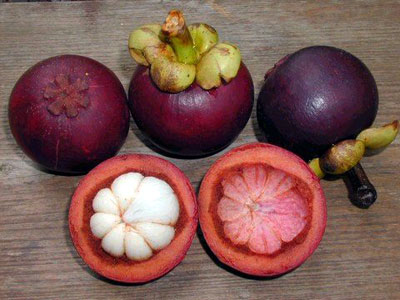 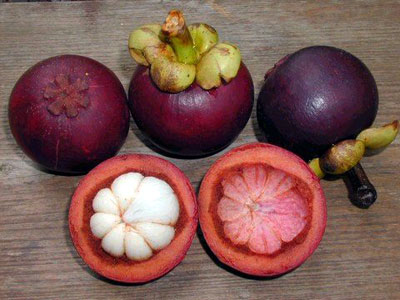 Tìm những nhóm quả có số lượng là 4
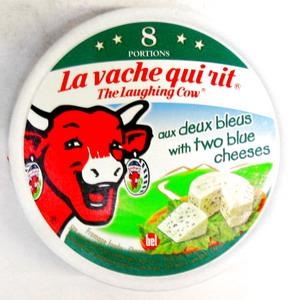 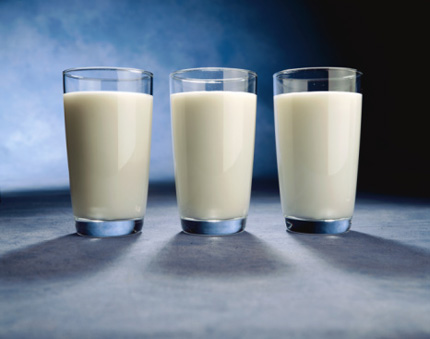 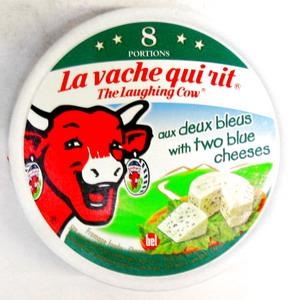 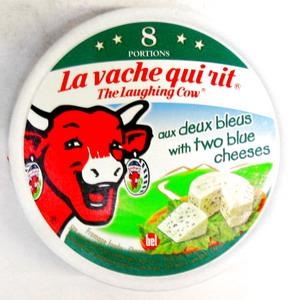 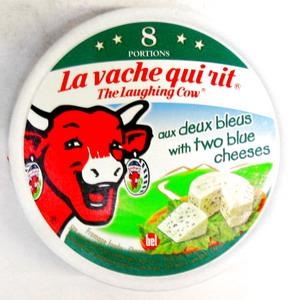 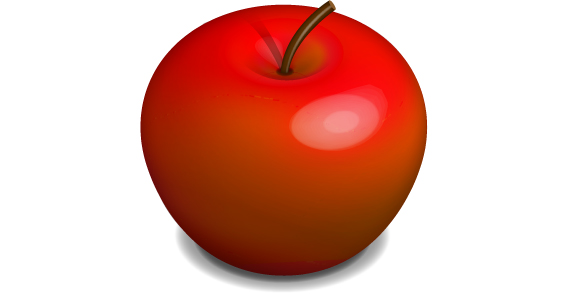 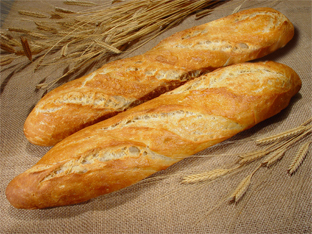 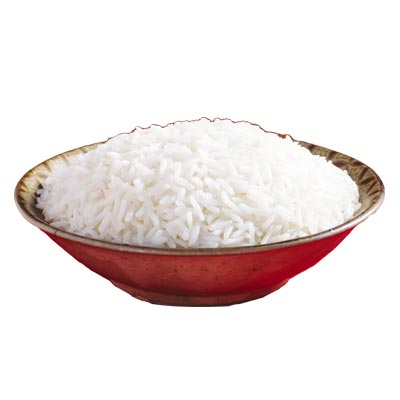 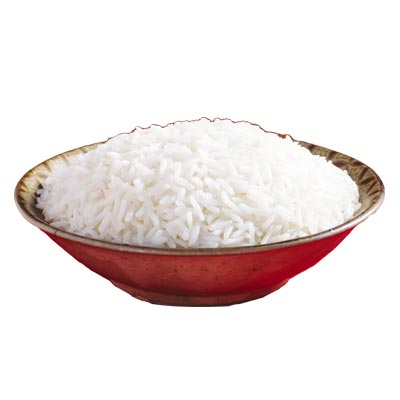 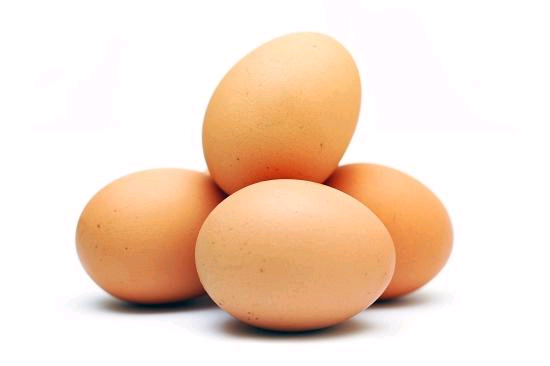 Tìm nhóm thực phẩm có số lượng là 4
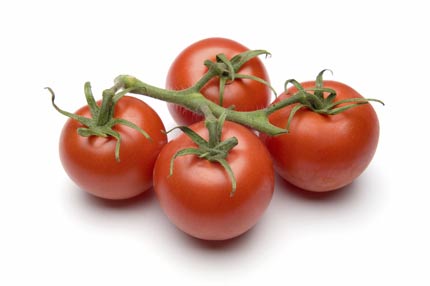 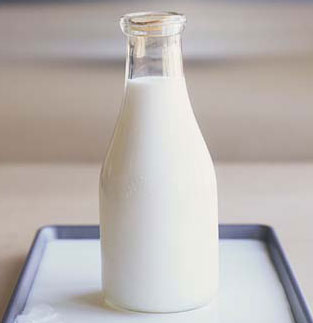 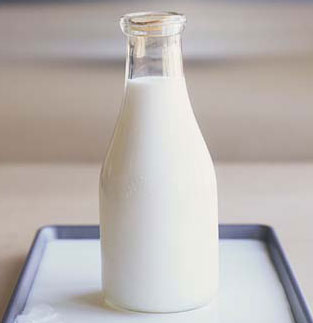 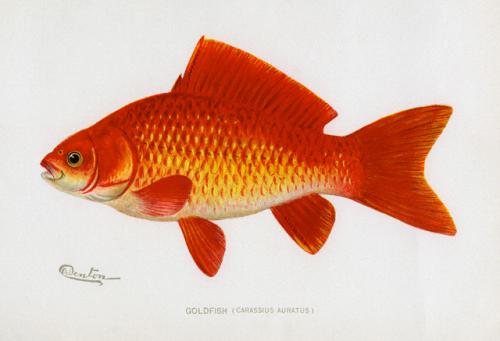 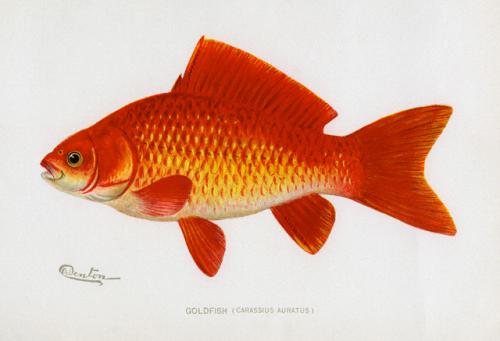 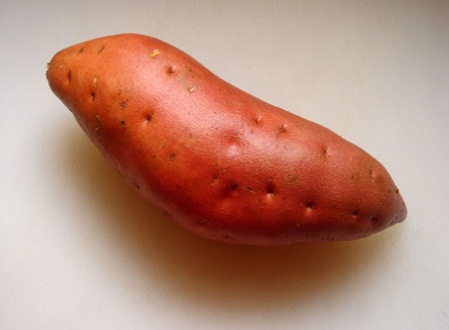 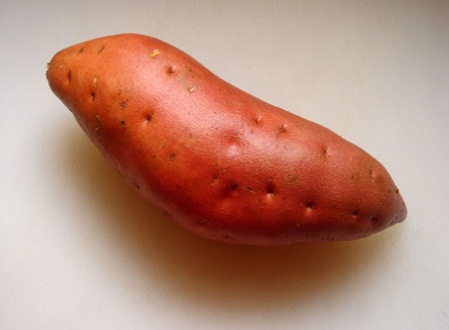 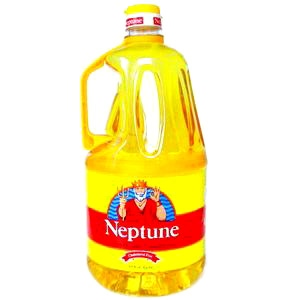 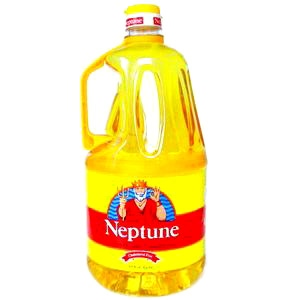 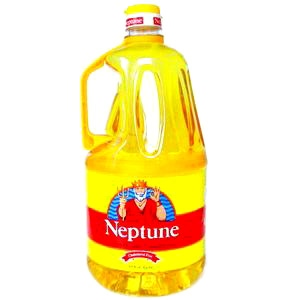 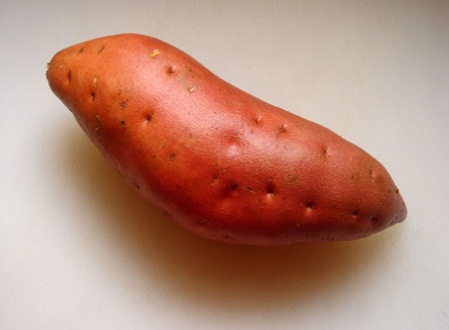 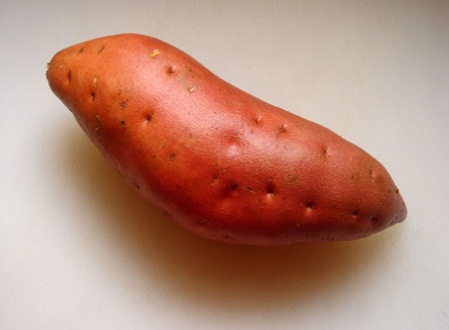 Tìm sản  phẩm  nghề nông có số lượng là 4
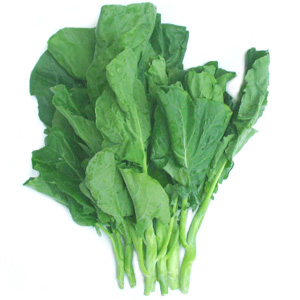 9
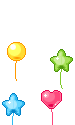 Đúng rồi 
Hoan hô bạn
10
11
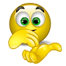 9
Sai rồi
Bạn chọn lại đi
10
11
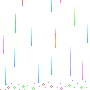 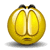 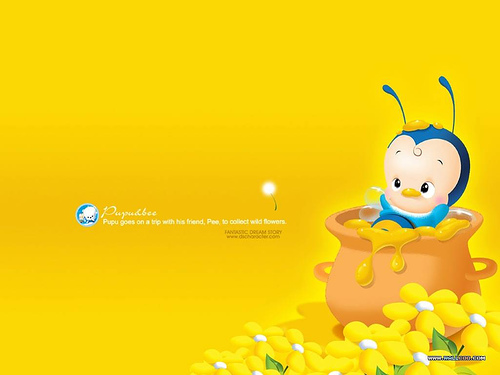 Kết thúc